Holiday Safety
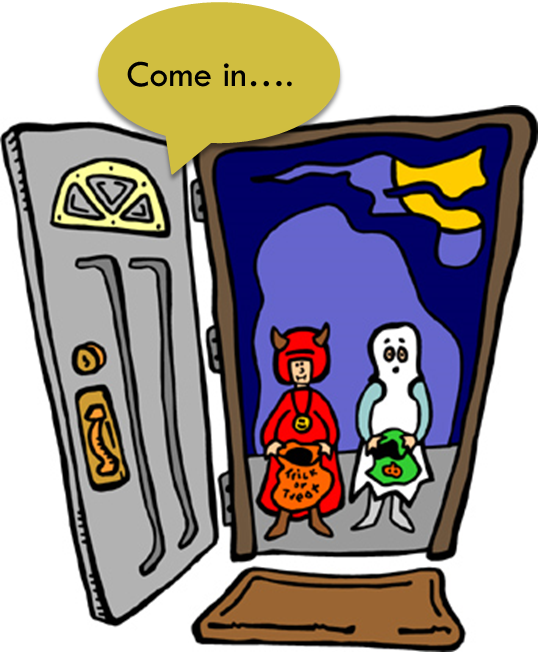 MuahahahahahahaHAHAHAHAHAHA!!!!
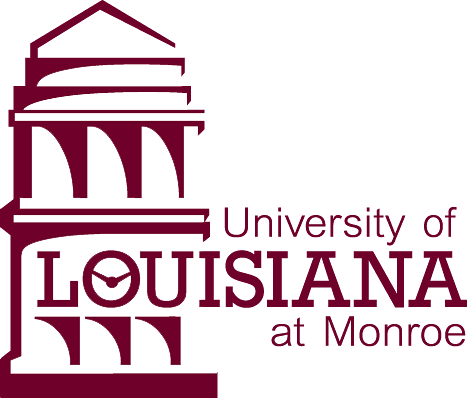 4th Qtr 2015
Agenda
2
Holiday Statistics
Around the Office
Travel
Food Preparation
Fire Hazards
Stress Management
Working at height
Drinking and Driving
Crowds and Public Safety
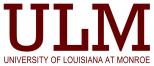 Holiday Statistics - Injuries
3
There were an estimated 15,000 injuries involving holiday decorating seen in emergency departments nationwide during November and December 2012.
This statistic has increased every year since 2009.
The U.S. Consumer Product Safety Commission (CPSC)
That is about 250 injuries per day during the holidays.
Most common injuries include:
Falls – 34%
Lacerations – 11%
Back Strains – 10%
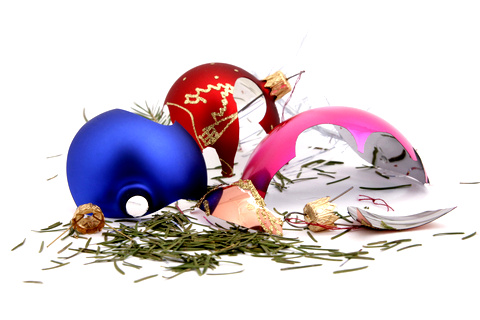 Holiday Statistics - Fires
4
Between 2009 and 2011, there were an average of 200 holiday fires per year involving Christmas trees
10 Deaths
20 Injuries
$16 million in property loss
Same time frame as above, holiday fires resulting from candles
70 Deaths
680 Injuries
$308 million in property loss
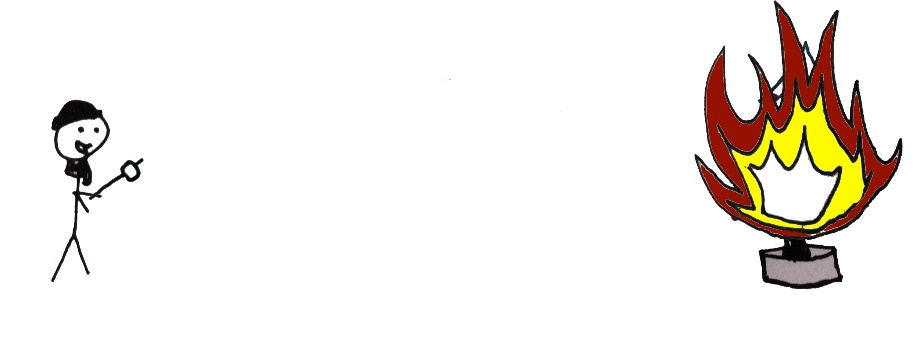 5
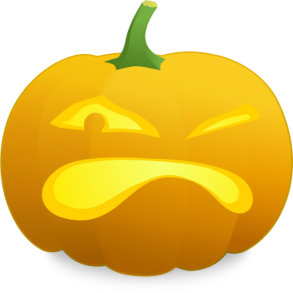 Around the Office
6
Decorating your office?
Unplug electrical decorations when no one is around. Electrical decorations should never be left on overnight at the office. Turning off the decorations also conserves energy. Consider using LED lights, which are energy efficient and can save money.
Lighted candles or any other decorations with open flame are not permitted in the office. 
Only use Underwriters Laboratories (UL) listed electrical decorations. Check lights and extension cords for broken or cracked sockets, frayed or bare wires, and loose connections. Discard the damaged items.
Always use a sturdy step stool or ladder to reach high places when decorating.
Connect no more then three strands of mini lights on any one extension cord. Extension cords should be placed against the wall to avoid tripping hazards, and around the top portions of the door opening. Don’t run cords under rugs.
If you use an artificial tree, choose one labeled fire resistant.
Make sure seasonal decorations do not block, hide or obscure safety equipment such as fire alarm strobe lights or horns, safety signage or evacuation plans, fire extinguishers, safety showers or eyewash units.
Carving a Pumpkin?
Use a pumpkin carving kit. Pumpkins are slippery and knives are sharp. This combination could land you in the ER very quickly.
Work with a clean, dry pumpkin.
Travel
7
In 2013, 343 people died from travel related accidents on New Year's Day, 360 on Thanksgiving Day and 88 on Christmas Day, according to Injury Facts 2015. Alcohol-impaired fatalities represented 31% of the totals.
Use a designated driver to ensure guests make it home safely after a holiday party; alcohol, over-the-counter or illegal drugs all cause impairment.
Not often mentioned, but over eating can cause drowsiness as well.
Make sure every person in the vehicle is properly buckled up no matter how long or short the distance being traveled.
Put the cell phone away - distracted driving causes one-quarter of all crashes, and the fatality statistics of cell users are worse than those of drunk drivers.
Be prepared for heavy traffic.
Food Preparation
8
During the Holidays we gather for food and fellowship. Sometimes we share these special times with our office families as well. Below are some safety tips to remember during our feasting season.
Do not rinse raw meat and poultry before cooking.
Use a food thermometer to make sure meat is cooked to a safe temperature.
Refrigerate food within two hours.
Thanksgiving leftovers are safe for four days in the refrigerator.
Bring sauces, soups and gravies to a rolling boil when reheating.
When storing turkey, be sure to cut the leftovers in small pieces so it will chill quicker.
Wash your hands frequently when handling food.
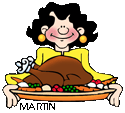 Fire Hazards
9
It seems like everything has the opportunity to catch fire during the holidays, especially as the weather changes. When it gets colder outside, we look for cozy ways to warm our house, sometimes ignoring the hazards.
Candles are everywhere – do not leave them unattended (remember, not allowed in the offices)
Lit Pumpkins
Holiday Tables
Religious offerings
Heating your house – you should clean your heaters and fire places before you light them up this fall
Birds’ nests and dust collections can start fires in your home that are hard to detect until they are out of control
Fried Turkeys – who doesn’t love a fried bird for the Holidays?!
Frozen and wet birds can cause a flash grease fire! Very Dangerous! You should never fry a bird indoors.
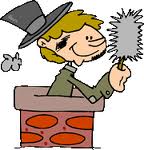 Fire Hazards, cont.
10
Decorations are fun and festive, but they can be one of the most dangerous parts of the holidays. We can reduce the risks of home or office fires by takings a few precautions.
Lights – read the labels! 
You should never string more than 3 strands together- this could overload a circuit;
Replace lights - worn, exposed wires, missing ground plugs, or cracked insulation;
Be sure your extensions cords are the correct load rating for your decorations- they can overheat easily;
And always use items certified by UL .
Christmas Trees – real vs. fake!
Real trees should be fresh and well watered because kindling catches fire easily
Fake trees should be labeled as ‘fire resistant.’
Outlet adapters – they are terrible and office contraband!
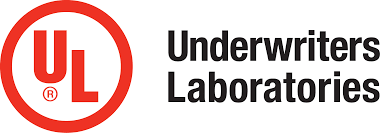 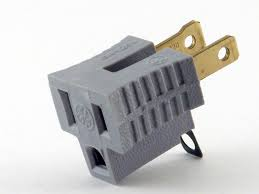 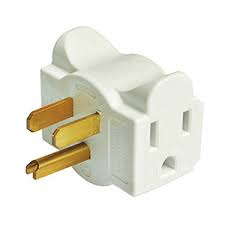 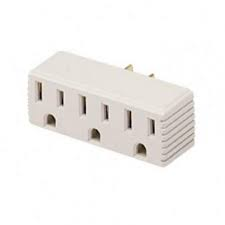 Stress Management
11
Holiday stress. We really don’t need to say much more than that. We all know the feelings, but what can we do to manage the stress?
Planning is everything
Make a budget and stick to it
Be prepared for company
Make a weekly menu with leftovers because time runs short
Get your car serviced – cold weather always brings surprises like dead batteries and flat tires
Lots of vacations at work can introduce stress for deadlines, so tackle them early
Do not put things off, because procrastination only adds to the headaches
Remember, everyone else is stressed too, so keep your tempers in check!
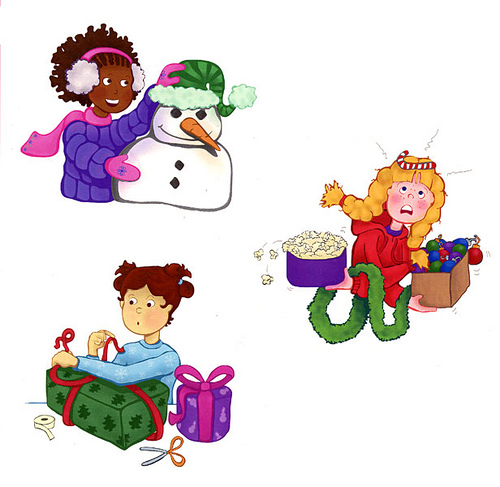 Working at Height
12
We learned earlier in the statistics section that falls are one of the most common injuries during the holidays. Sure, it’s funny when Clark Griswold falls while hanging his lights, but it’s not entertaining at all when it’s you hanging from the gutters.
When putting up holiday decorations, always use the proper step stool or ladder to reach high places. Don’t stand on chairs, desks or other furniture. 
If you have to use a step ladder near a doorway, lock or barricade the door and post signs so no one will open it and knock you off the ladder. 
A straight or extension ladder should be placed one foot away from the surface it rests against for every four feet of ladder height. 
When you climb, always face the ladder and grip the rungs, not the side rails, to climb. Always keep three points of contact on the ladder, whether two hands and one foot, or two feet and one hand.
When climbing, keep your hips between the side rails and do not lean too far or overreach. Reposition the ladder closer to the work instead. 
Use ladders with slip-resistant feet and wear clean, dry and slip-resistant shoes when climbing a ladder. 
When using ladders outdoors, get down immediately if high winds, rain, or other inclement weather begins. Winds can blow you off the ladder and rain can make both the rungs and the ground slippery.
Drinking and Driving
13
This is probably the most clichéd holiday safety message, and yet we still kill each other by the hundreds each year.
There is no shame in a designated driver.
Know your limits.
Buzzed driving is drunk driving.
Preprogram a taxi number in your phone:
Alpha & Omega Taxi – (318) 341-6633
Justin-Time Taxi – (318) 654-7255
Crowds and Public Safety
14
Wash your hands, its Flu season.
This also means don’t share food or drink.
Handkerchiefs are more than just old-fashioned, they allow you to separate your germs from others and others’ germs from you.
Keep your valuables on you- don’t set your purse or phone down.
Lock your doors – ‘Tis the season for stealin’.
12 Days of Safety Song from the CDC
15
Resources
15
Consumer Product Safety Commission
http://www.cpsc.gov/en/Newsroom/News-Releases/2014/CPSC-Estimates-More-Than-15000-Holiday-Decorating-Injuries-During-November-and-December/
National Fire Protection Association
http://www.nfpa.org/research/reports-and-statistics/fire-causes/holiday/christmas-tree-and-holiday-lights
National Safety Council
http://www.nsc.org/learn/safety-knowledge/Pages/news-and-resources-holiday-safety.aspx
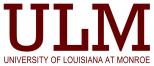